Velkommen til Heggen og foreldremøte Vg1
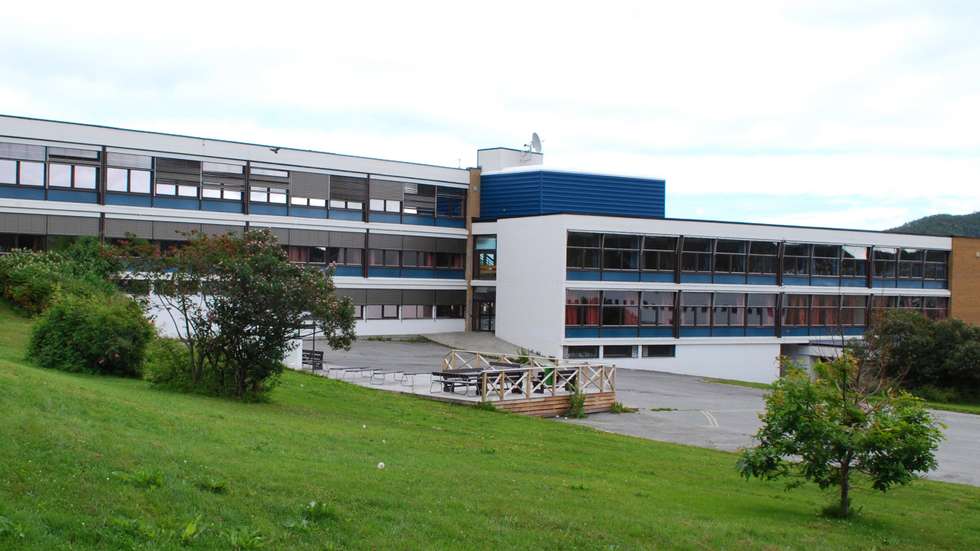 PEDAGOGISK PLATTFORM
Sammen bygger vi framtidas kompetanse
 
MODIG  RAUS  BÆREKRAFTIG
VERDIER I PRAKSIS
Modig – Vi verdsetter initiativ og våger å prøve.
Raus – Vi har respekt og omsorg for hverandre.
Bærekraftig - Vi tar ansvarlige valg og tar vare på mennesket og miljøet
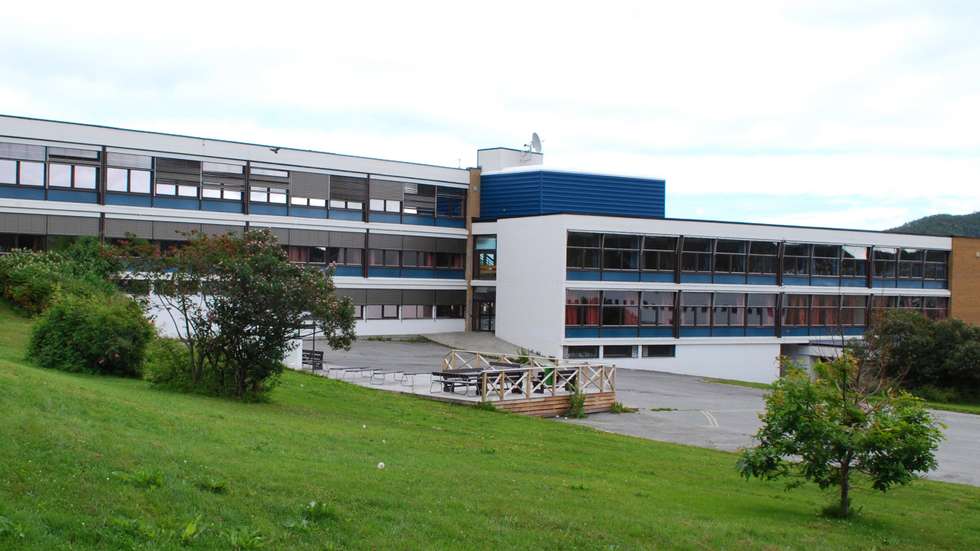 Dette skoleåret
430 elever
5 klasser studiespesialiserende 
1 klasse musikk, dans og drama
Skolens ledelse
Tom Andre Johnsen - Rektor
Renate Bergland - Ass.rektor
Eirin Torblå - Avdelingsleder drift
Eirik Ervik - Avdelingsleder språk og samf: 
Kenneth Mikkelsen - Avdelingsleder økonomifag, kroppsøving og elevtjenester  
Sigrun Pettersen - Avdelingsleder realfag 
Anne Bjørg Olsen - Avdelingsleder norsk, samisk og tilrettelagt opplæring
Rådgiverne og helsesykepleier
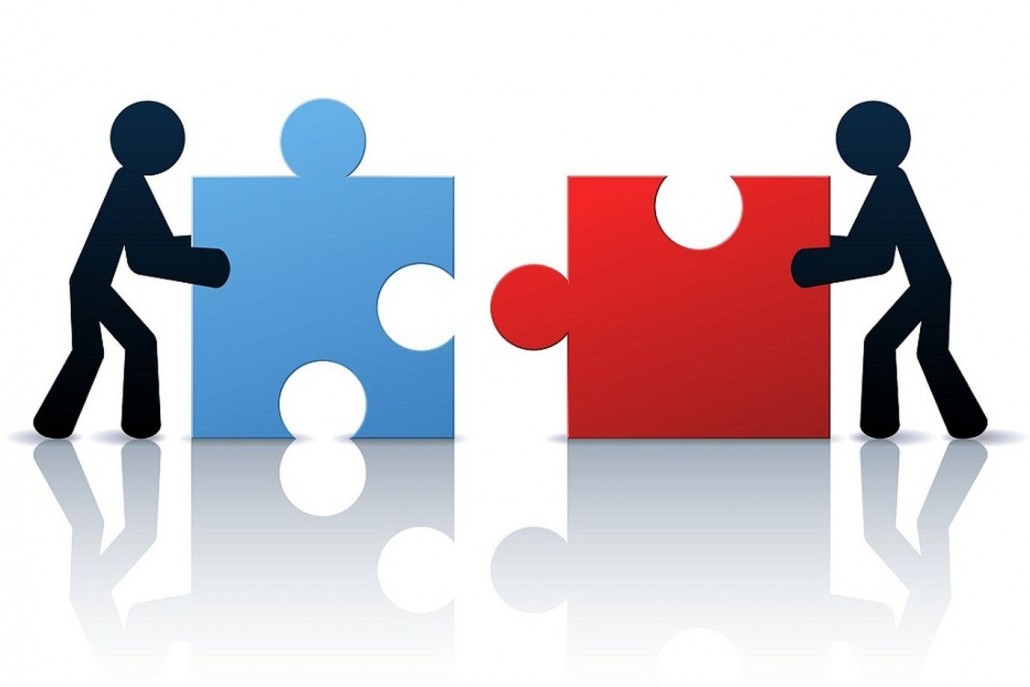 Line Lund Nilsen, rådgiver
Rigmor Hansen Aarrestad, rådgiver
Åsa Karlsen, Helsesykepleier
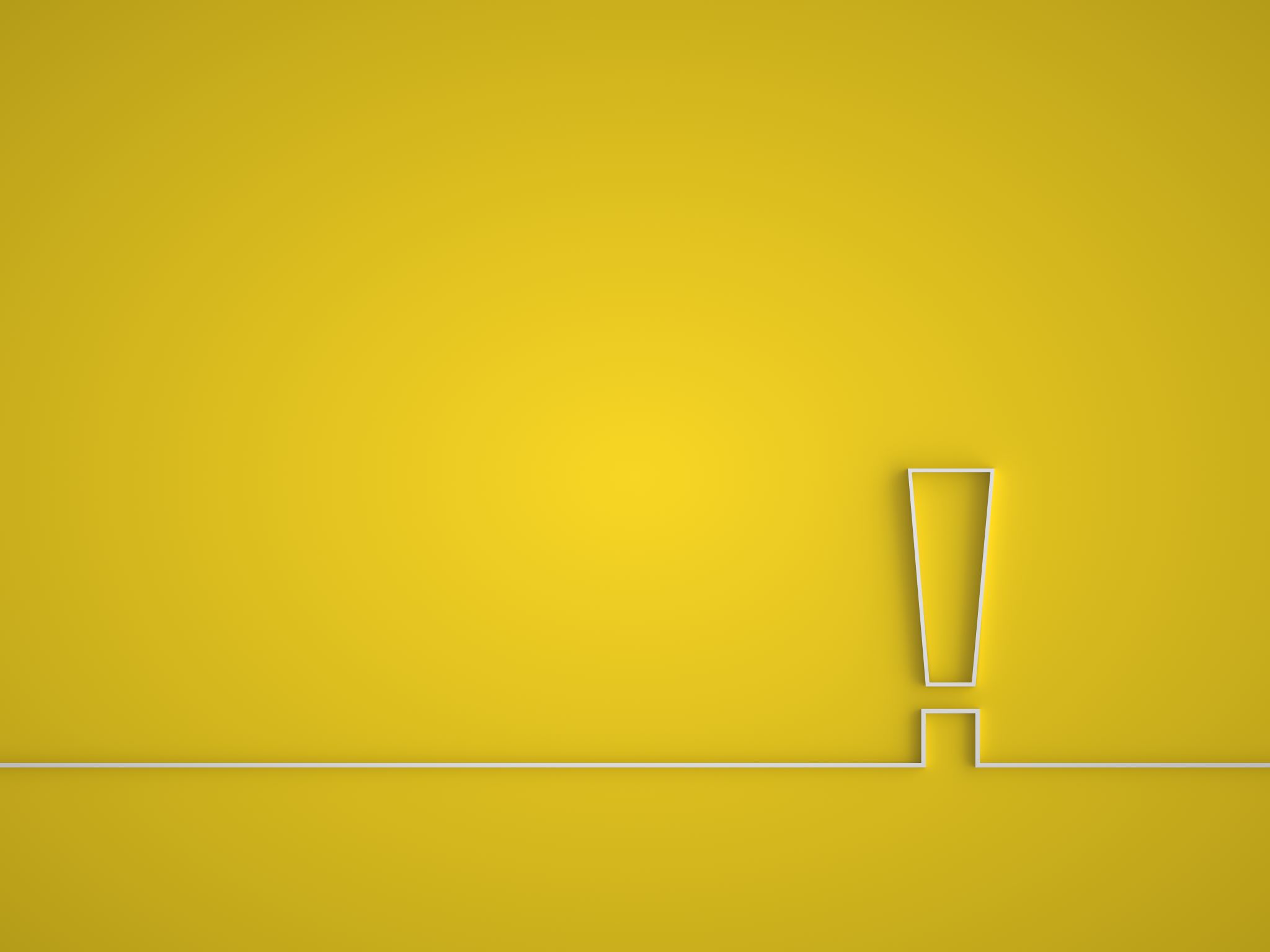 Rådgivertjenesten ved Heggen vgs
Rigmor Hansen Aarrestad
Tlf. 77787109
Ansvar for klassene 
1MD, 1STB, 1STC

Line Lund Nilsen
Tlf. 77787110
Ansvar for klassene
1STA, 1STD, 1STE
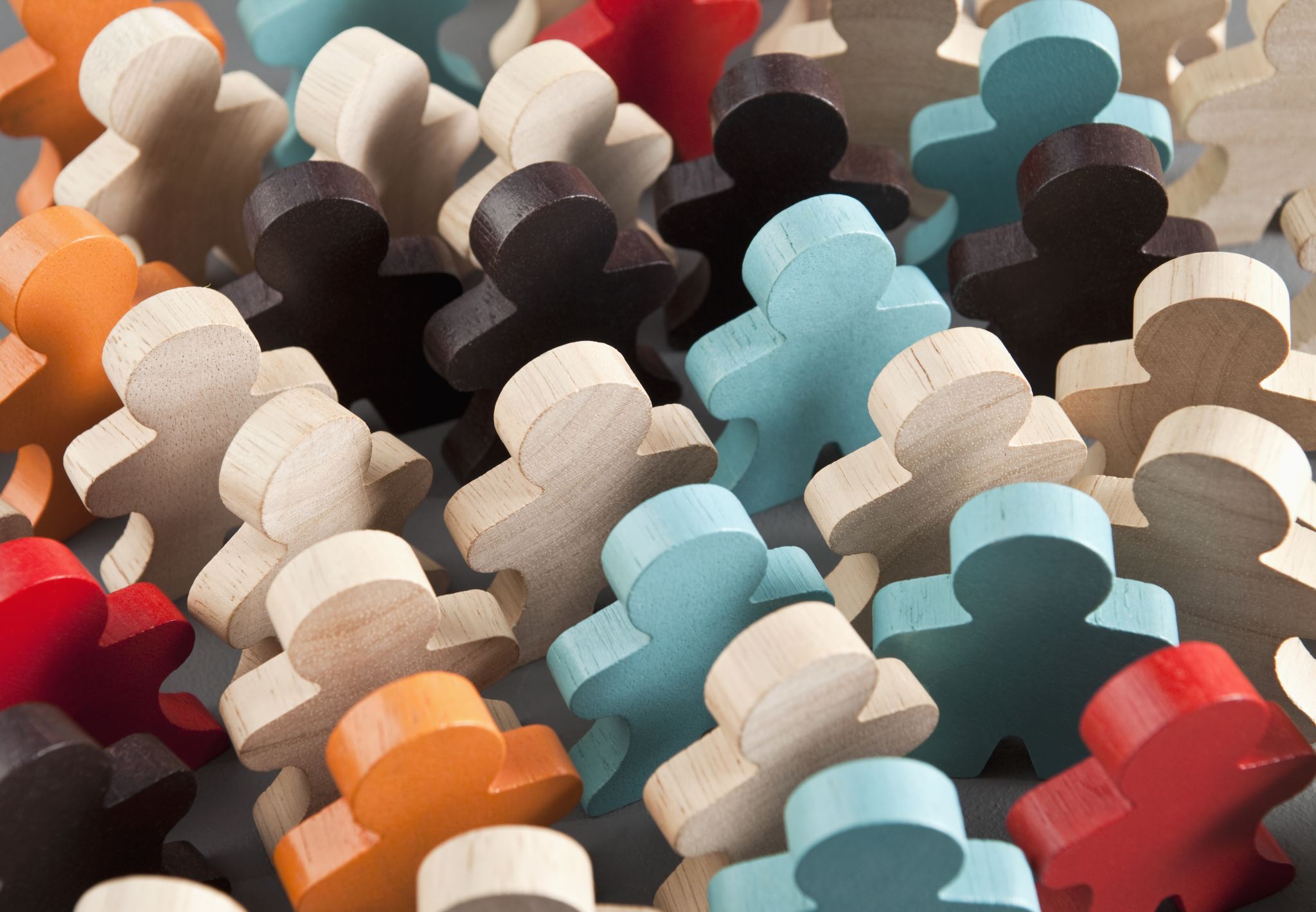 Arbeidsområder:
Fag- og yrkesvalg
Personlige, sosiale og individuelle ting

Vi samarbeider med:
Helsesykepleier, PPT og oppfølgingstjenesten.

Utveksling vg2: Ta direkte kontakt med rådgiver
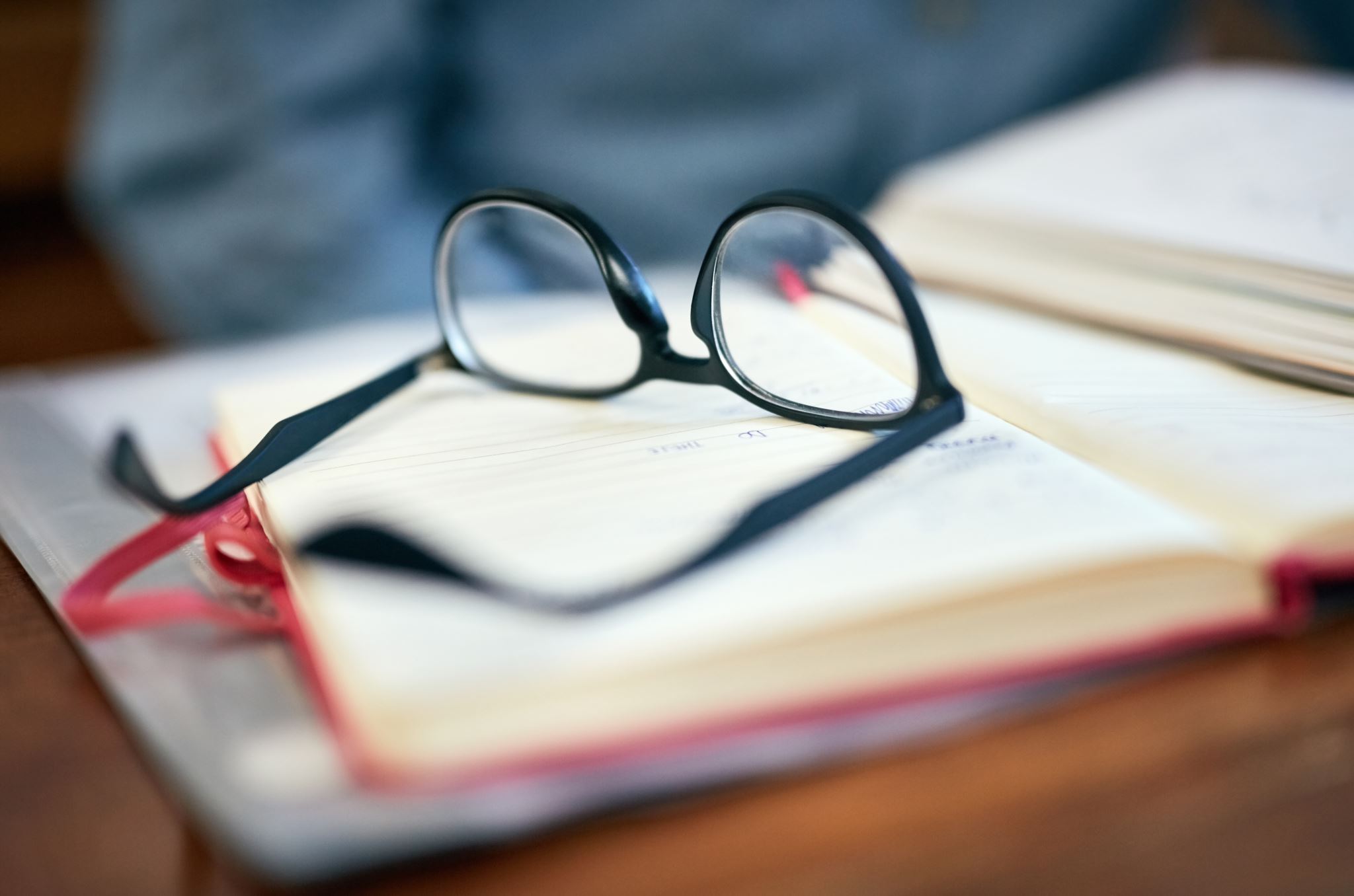 Miljøteamet
Cecilie Markussen
Ragnhild Mørch Lind
Ressurs for skolen og alle elever
Er til stede på skolen hver dag
Snakke med, støtte og motivere elever
Være med å organisere aktiviteter 
Har taushetsplikt
Skolens handlingsplan og Maestro
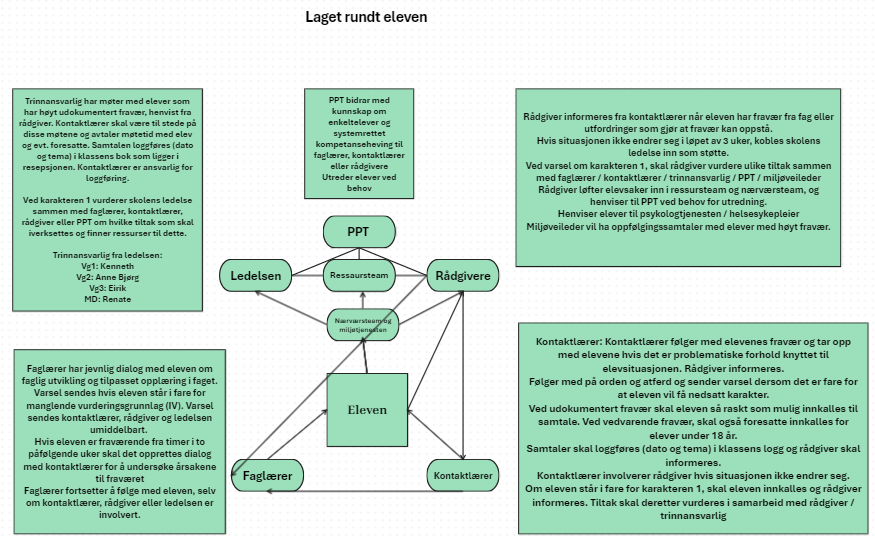 Samarbeidsavtale med Fontenehuset Harstad
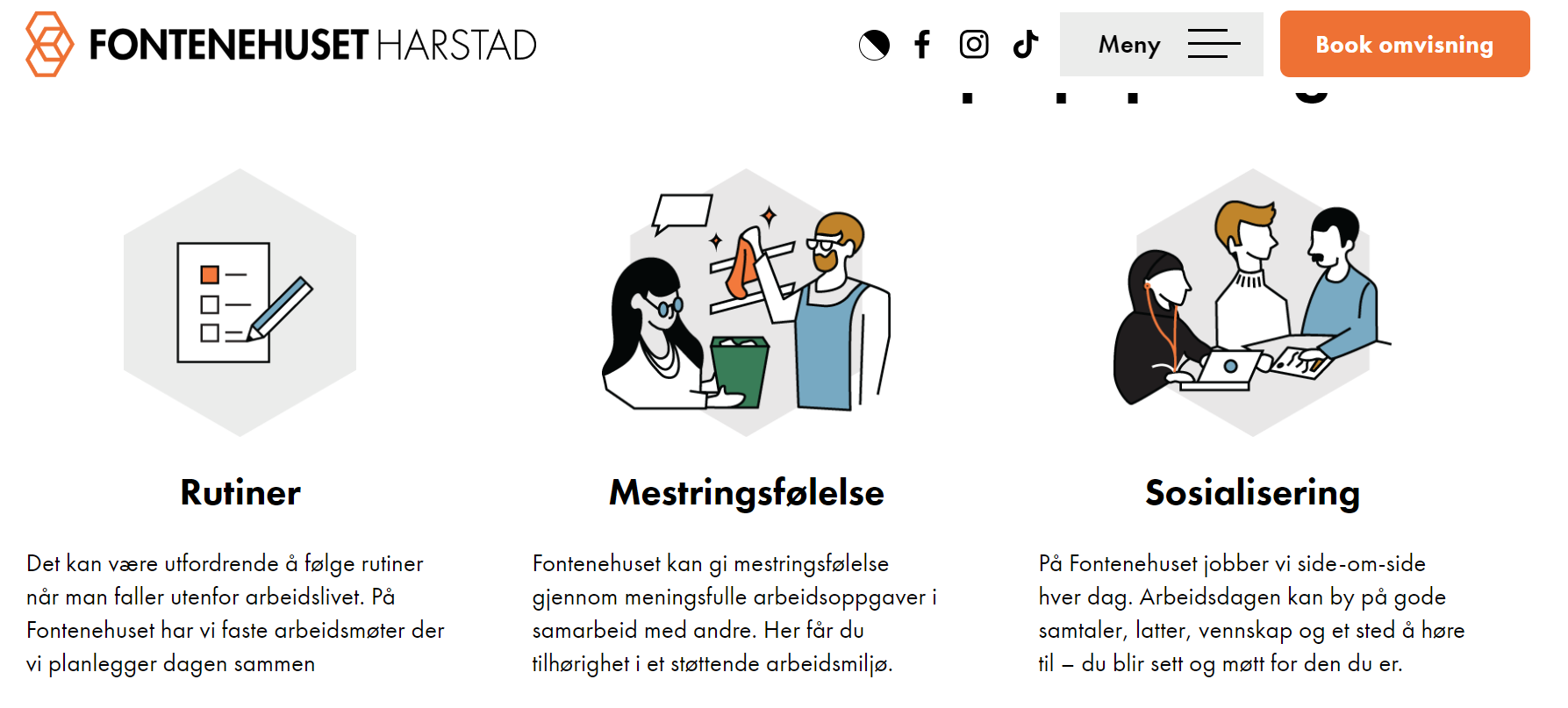 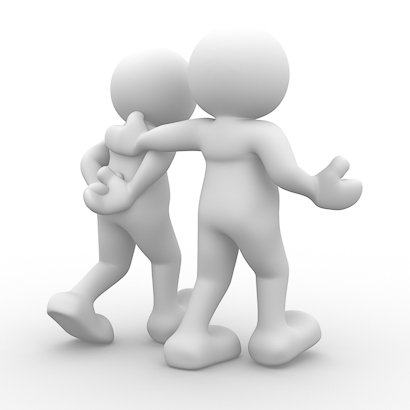 Foresatte som ressurs!
Forskning viser at som foresatt har du stor innvirkning på elevenes læring og skoleresultater
Videregående skole krever mye av elevene, faglig og sosialt, derfor trenger de at du som foresatt bryr deg, er positiv og gir støtte
Elevenes psykososiale arbeidsmiljø
Opplæringslovens Kap 12:
Alle elever har rett til å ha et trygt og godt skolemiljø som fremmer helse, inkludering, trivsel og læring. §12-2
Skolen har nulltoleranse mot krenking som mobbing, vold, diskriminering og trakassering §12-3
12-4: Aktivitetsplikt: 
Alle som jobber på skolen skal følge med på at elevene har det bra på skolen. Hvis en voksen på skolen vet om – eller tror – at en elev blir mobbet, plaget, eller på andre måter ikke har det bra, skal hun eller han alltid
gripe inn og stoppe krenkelsen med en gang, hvis det er mulig
si ifra til rektor
undersøke det som har skjedd
Heggens grønne ord
Jeg bidrar til at mine medelever opplever trygghet og tilhørighet, og føler seg inkludert i sin skolehverdag.
Jeg kan samarbeide med alle elever i klassen eller i gruppa, og jeg vet at mitt bidrag betyr noe.
Jeg har empati og viser omsorg og respekt for mine medelever.
Jeg overholder skolens regelverk og jeg viser at jeg har integritet
Selvhevdelse - jeg tør å fremme mine synspunkter og argumentere for mine meninger, og jeg håndterer uenigheter og konflikter når det oppstår.
Kilder: 
Overordnet del i LK20: Et inkluderende læringsmiljø og sosial læring
Empati – Store norske leksikon
[Speaker Notes: Dypdykk i klassens time – men slaget står i hverdagen, i hvert enkelt fag hos vær enkelt lærer og hos hver enkelt elev.. Vi skal ha et felles språk som både elever og lærere kan følge. Fokuset blir på hva som enkeltelev legger i potten for fellesskapet. Hver og enkelt av dere sitt bidrag betyr noe.  Ingen ting blir feil!]
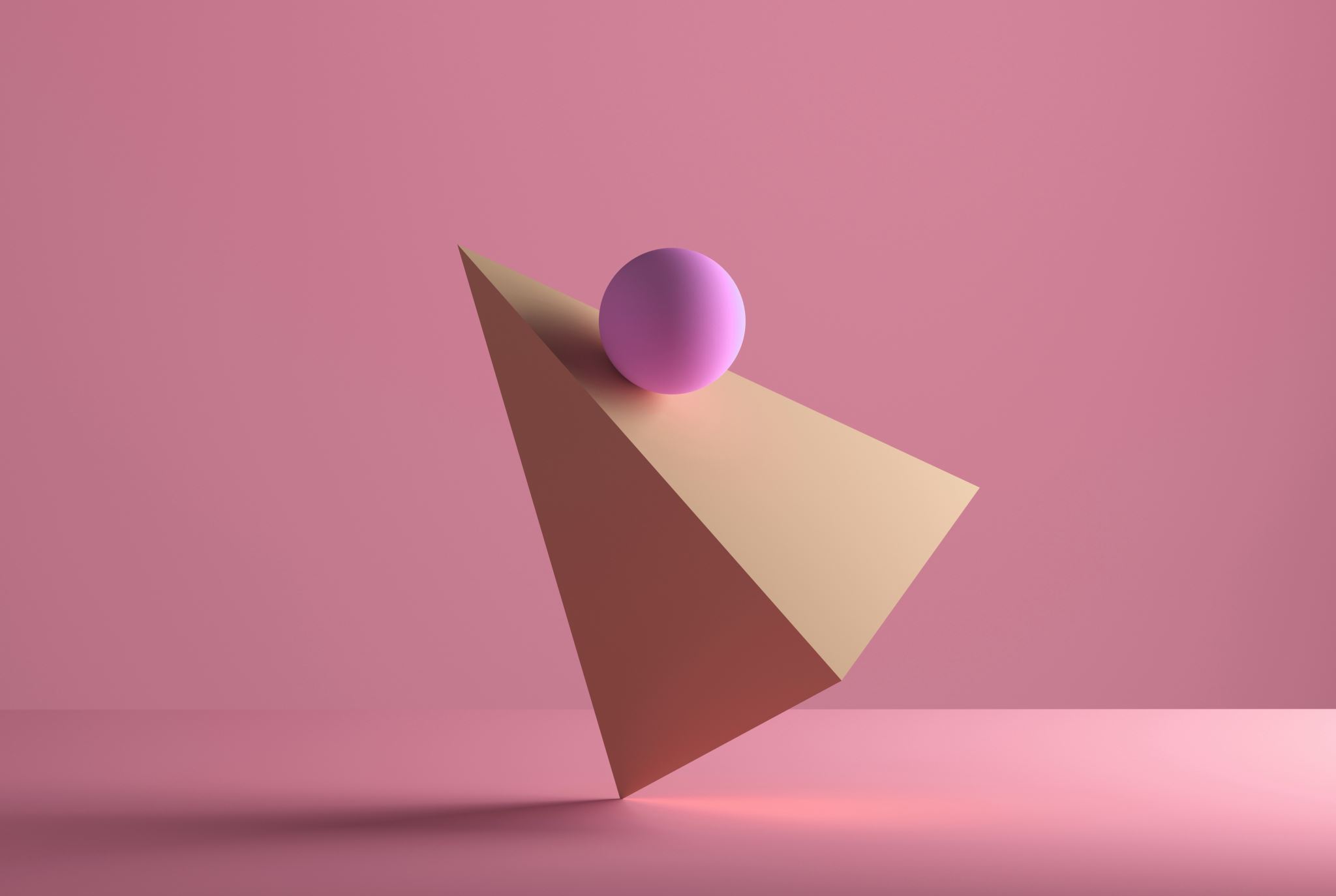 Russegrupper og «Heggen-fester»
Hva vet vi?
Hva gjør skolen?
Hva kan foresatte gjøre hjemme?
Forskrift til opplæringsloven
Elevsamtale; En gang i hver termin Foreldresamtale i første halvdel av opplæringsåret

Skolen har ansvar for samarbeid med heimen
Skal ha elevens faglige og sosiale utvikling i fokus
Foreldremøte – september og februar
Skal varsle om elevens fravær 
Skal varsle dersom fare for IV og nedsatt orden/oppførsel
Karakterer og fravær kan følges i VIS
Samarbeid skole/hjem
Visma InSchool
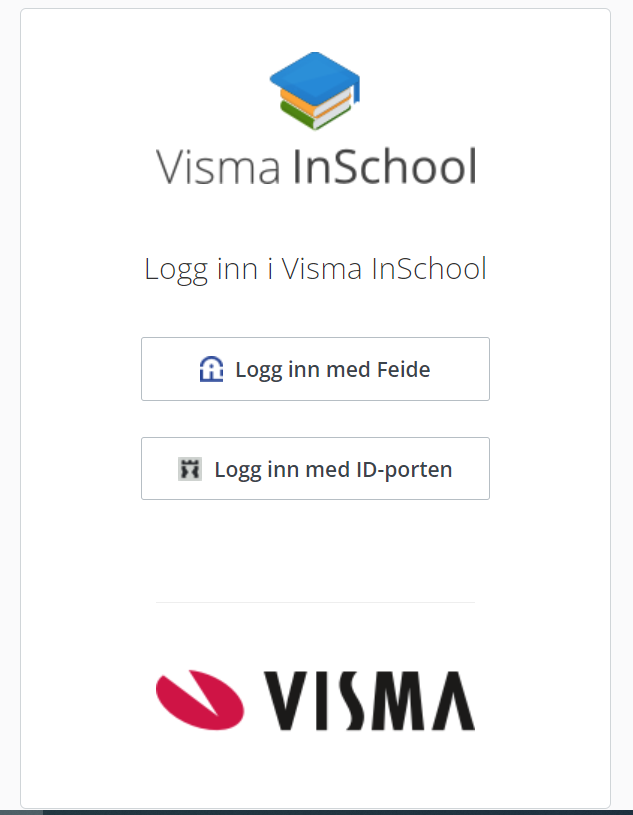 Instruksjonsvideo:
https://youtu.be/RLr5NJWp_wY


Adresse til innlogging:
https://heggen-vgs.inschool.visma.no/Login.jsp#/
Hjemmesiden
Oversikt over klasser og rom